Лекція №1
КАТЕГОРІЙНО-ПОНЯТІЙНИЙ АПАРАТ З БЕЗПЕКИ ЖИТТЄДІЯЛЬНОСТІ, ТАКСОНОМІЯ НЕБЕЗПЕК. РИЗИК ЯК КІЛЬКІСНА ОЦІНКА НЕБЕЗПЕК
План лекції
1. Основні положення навчальної дисципліни БЖД
2. Основні поняття та визначення
3. Класифікація джерел небезпеки, небезпечних та шкідливих факторів
4. Концепція прийнятого (допустимого) ризику
Життя — це одна з форм існування матерії, яку відрізняє від інших здатність до розмноження, росту, розвитку, активної регуляції свого складу та функцій, різних форм руху, можливість пристосування до середовища та наявність обміну речовин і реакції на подразнення. Життя є вищою формою існування матерії порівняно з іншими — фізичною, хімічною, енергетичною тощо.
Діяльність є специфічно людською формою активності, необхідною умовою існування людського суспільства, зміст якої полягає у доцільній зміні та перетворенні в інтересах людини навколишнього середовища. 

Це специфічна форма активного ставлення людини до навколишнього світу, зміст якої  складає його доцільне змінювання та перетворення.

 Будь-яка діяльність містить у собі мету, засіб, результат та сам процес діяльності.
Структура життєжіяльності
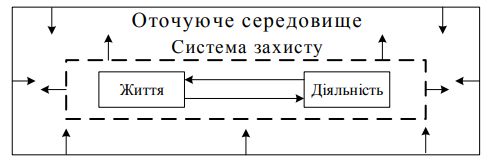 Система безпеки життєдіяльності
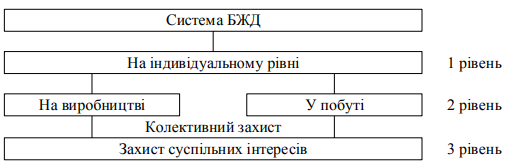 Здоров’я – природний стан організму, що характеризується його зрівноваженістю із навколишнім середовищем та відсутністю будь-яких хворобливих змін.
Безпека – стан діяльності, при якому із певною імовірністю виключені прояви небезпеки, або відсутність надмірної небезпеки, це збалансований, за експертною оцінкою, стан людини, соціуму, держави, природних, антропогенних систем тощо.
Безпека людини — це поняття, що відображає саму суть людського життя, її ментальні, соціальні і духовні надбання.
Небезпека – явища, процеси, об’єкти, властивості предметів, здатні у певних умовах наносити шкоду здоров’ю людини, це умова чи ситуація, яка існує в наколишньому середовищі і здатна призвести до небажаного вивільнення енергії, що може спричинити фізичну шкоду, поранення та/чи пошкодження.
Людський фактор (ЛФ) – це сукупність фізіологічних, психофізіологічних, антропараметричних та професійних характеристик, які в тій чи іншій мірі сприяють виникненню небезпек.
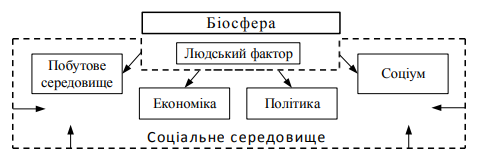 Ідентифікація небезпеки – процес розпізнавання образу небезпеки, встановлення можливих причин, просторових та часових координат, імовірності прояву, величини та наслідків небезпеки.
Номенклатура – система назв, термінів, що застосовуються у якій-небудь галузі науки, техніки. У теорії БЖД доцільно виділити кілька рівнів номенклатури: загальну, локальну, галузеву, місцеву (для окремих об’єктів) та ін.
Номенклатура, тобто перелік можливих небезпек, налічує понад 150 найменувань.
Таксономія – наука про класифікацію та систематизацію складних явищ, понять, об’єктів. Оскільки небезпека є поняттям складним, ієрархічним, таким, що має багато ознак, то класифікація та систематизація їх виконує важливу роль в організації наукового знання в галузі безпеки діяльності, дає змогу глибше пізнати природу небезпеки. 
Досконала, достатньо повна таксономія небезпек поки що не розроблена.
Класифікація небезпек за джерелами походження
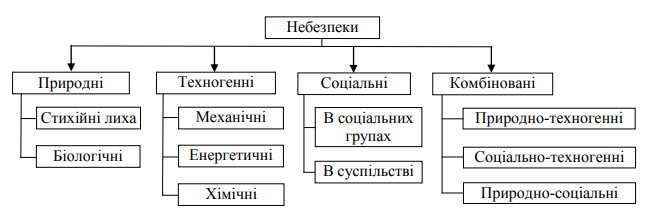 За джерелом походження розрізняють 6 груп небезпек: природні, техногенні, антропогенні, екологічні, соціальні, біологічні.
За характером дії на людину небезпеки можна поділити на групи: фізичні, хімічні, біологічні, психофізіологічні
За часом виявлення поганих наслідків небезпеки діляться на імпульсивні та кумулятивні.
За локалізацією небезпеки бувають: пов’язані із літосферою, гідросферою, атмосферою, космосом.
За наслідками, що спричинили: втома, захворювання, травми, аварії, пожежі, летальні наслідки та ін.
За нанесенеми збитками: соціальні, технічні, екологічний, економічні.
Природні джерела небезпеки — це природні об'єкти, явища природи та стихійні лиха, які становлять загрозу для життя чи здоров'я людини (землетруси, зсуви, селі, вулкани, повені, снігові лавини, шторми, урагани, зливи, град, тумани, ожеледі, блискавки, астероїди, сонячне та космічне випромінювання, небезпечні рослини, тварини, риби, комахи, грибки, бактерії, віруси, заразні хвороби тварин та рослин).
Техногенні джерела небезпеки — це передусім небезпеки, пов'язані з використанням транспортних засобів, з експлуатацією підіймально-транспортного обладнання, використанням горючих, легкозаймистих і вибухонебезпечних речовин та матеріалів, з використанням процесів, що відбуваються при підвищених температурах та підвищеному тиску, з використанням електричної енергії, хімічних речовин, різних видів випромінювання (іонізуючого, електромагнітного, акустичного).
Шкідливі фактори – чинники життєвого середовища, які призводять до погіршення самопочуття, зниження працездатності, захворювання і навіть до смерті як наслідку захворювання.
Небезпечні фактори – чинники життєвого середовища, які призводять до травм, опіків, обморожень, інших пошкоджень організму або окремих його органів і навіть до раптової смерті.
За характером та природою впливу всі небезпечні та шкідливі фактори поділяються на чотири групи: фізичні, хімічні, біологічні та психофізіологічні.
Небезпечні та шкідливі фактори і джерела небезпеки бувають прихованими, неявними або ж такими, які важко виявити чи розпізнати.
Небезпека проявляється у визначеній просторовій області, яка отримала назву небезпечна зона.
Квантифікація – це введення кількісних характеристик для оцінки складних понять, що визначаються якісно. Застосовуються чисельні, бальні та інші прийоми квантифікації.
Найрозповсюдженішою оцінкою небезпеки є ризик – кількісна оцінка небезпеки. 
Визначається як частота або імовірність виникнення однієї події під час настання іншої.
Індивідуальний ризик характеризує небезпеку певного виду для окремого індивіда.
Соціальний (точніше – груповий) ризик – це ризик для групи людей. Соціальний ризик – це залежність між частотою подій та кількістю уражених при цьому людей.
Можна виділити 4 методичних підходи до визначення ризику. 
- Інженерний, що спирається на статистику, розрахунок частот, імовірнісний аналіз безпеки, побудова дерев небезпеки.
- Модельний, що грунтується на побудові моделей дії шкідливих факторів на окрему людину, соціальні, професійні групи, тощо. Ці методи основані на розрахунках, для яких не завжди є дані.
- Експертний, коли імовірність подій визначається на основі опитування досвідчених спеціалістів, тобто експертів.
 - Соціологічний, що грунтується на опитуванні населення.
Знехтуваний ризик має настільки малий рівень, що він перебуває в межах допустимих відхилень природного (фонового) рівня.
Гранично допустимий ризик — це максимальний ризик, який не повинен перевищуватись, незважаючи на очікуваний результат.
Надмірний ризик характеризується виключно високим рівнем, який у переважній більшості випадків призводить до негативних наслідків.